土木クイズ
全10問
この道具の名前はなんでしょう
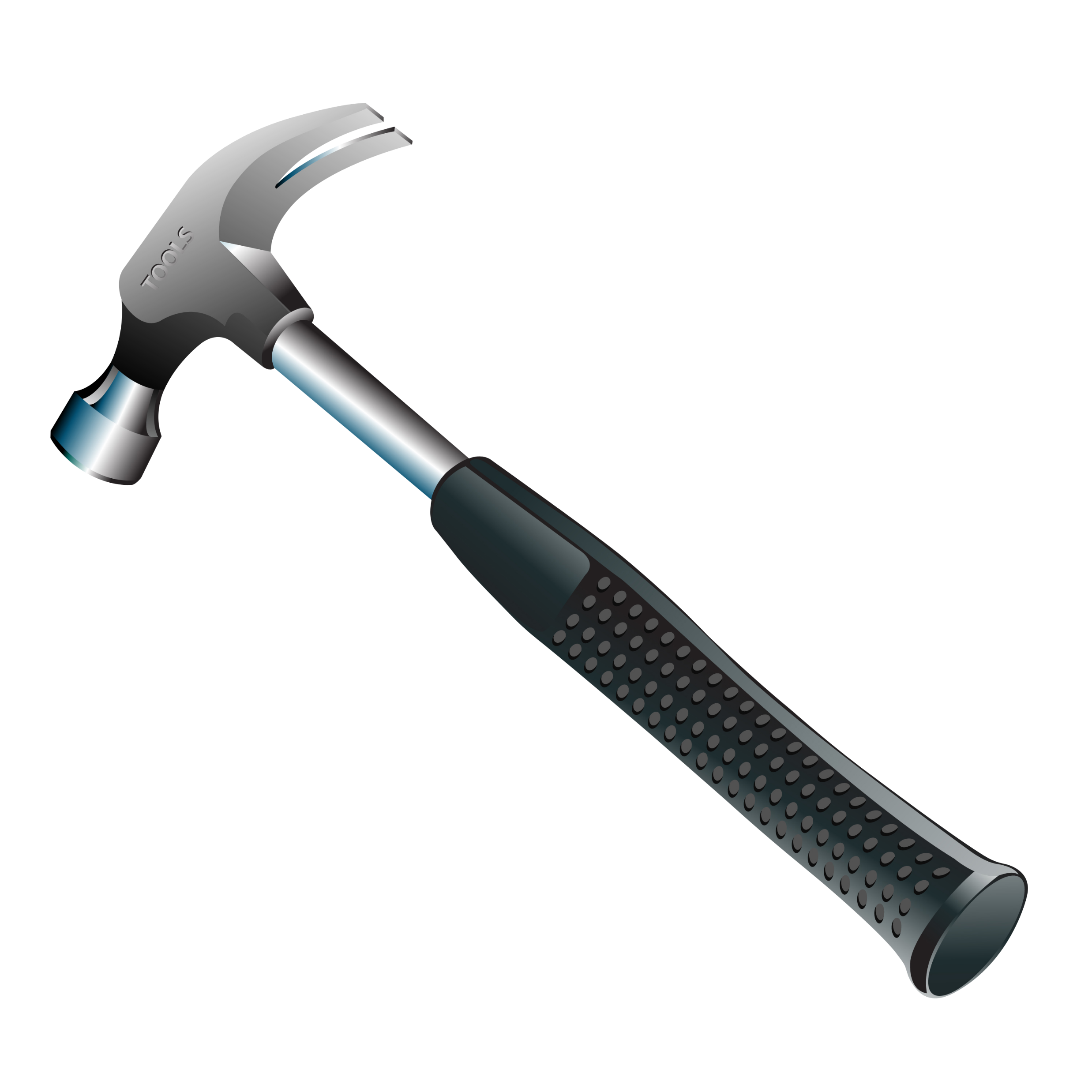 ①玄翁（げんのう）
②金槌（かなづち）
③石頭（せっとう）
正解は・・・②
金テコとはどの道具を指すでしょうか
①


②



③
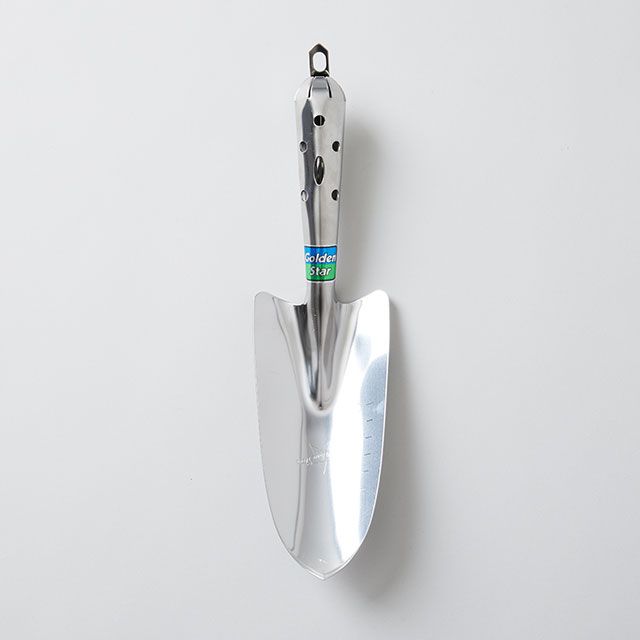 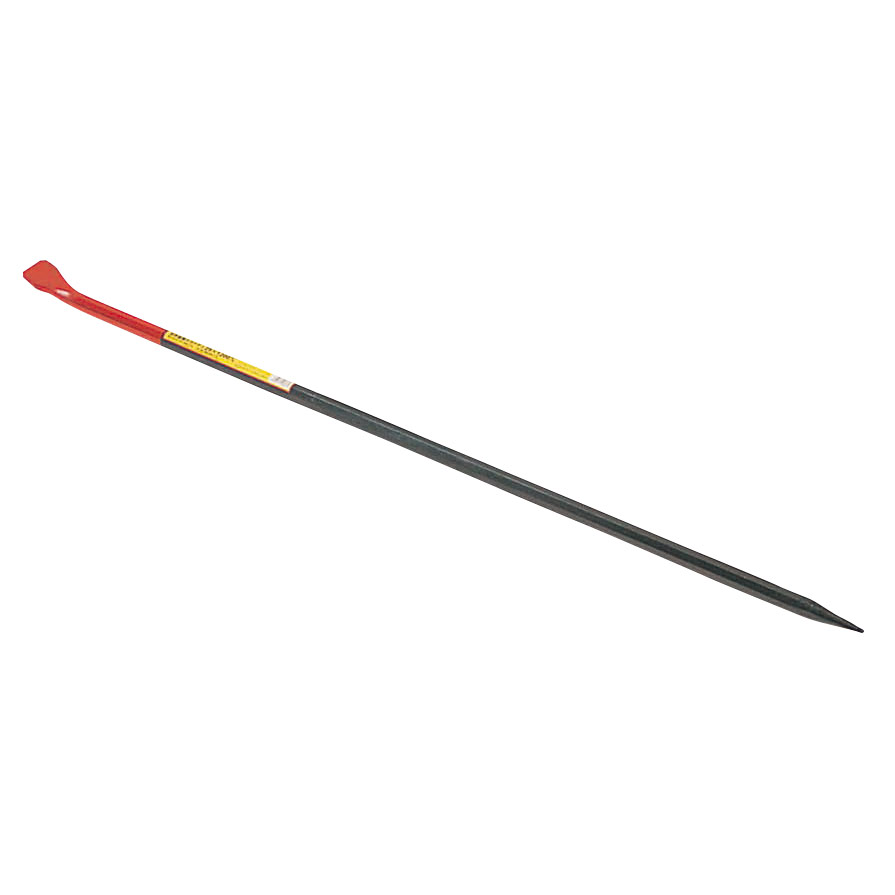 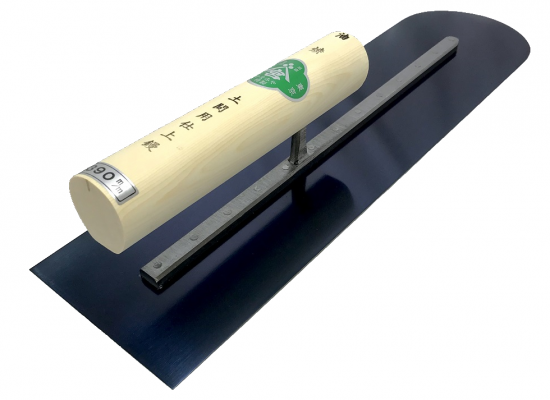 正解は・・・②
ネコとはどの道具を指す名前でしょう
①

②

③
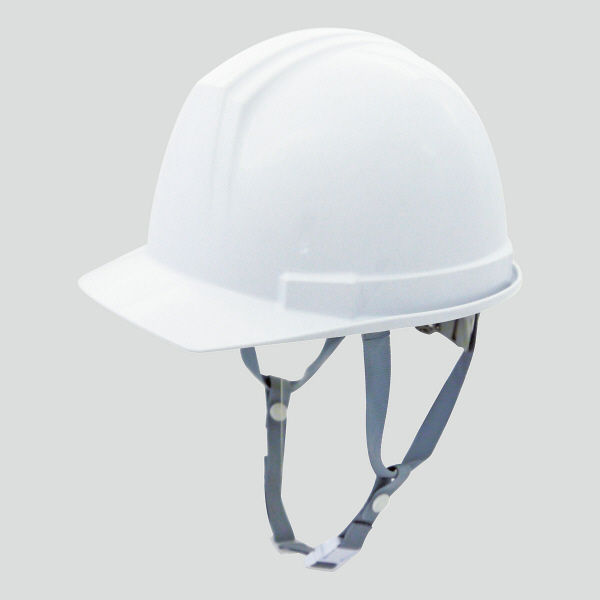 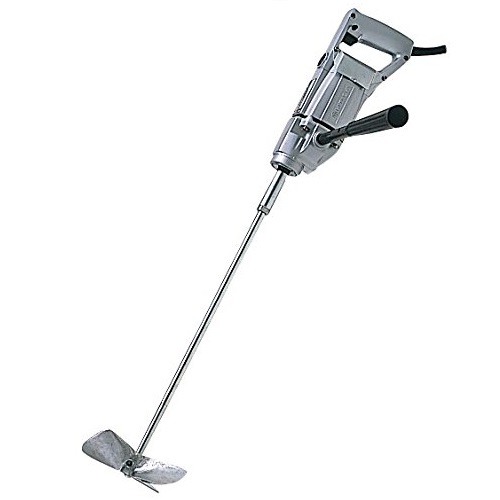 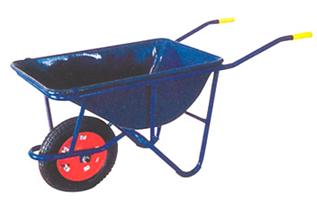 正解は・・・③
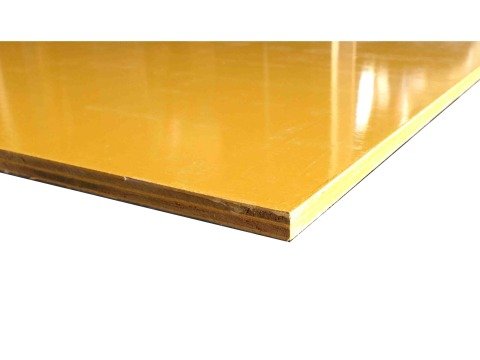 コンパネとは何を指すでしょう
①矢板
②ベニヤ板
③合板
正解は・・・③
水中ポンプは何に使う道具でしょうか
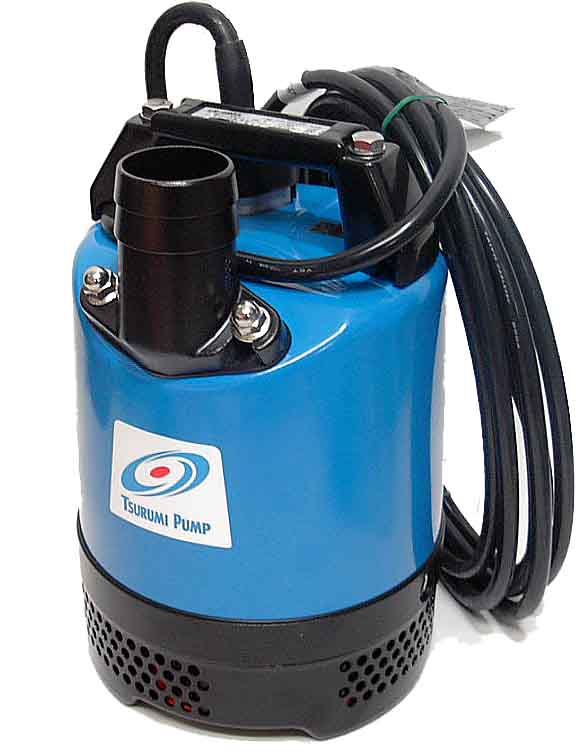 ①ゴミを吸い取る。
②水を汲み上げる。
③空気を循環させる。
正解は・・・②
ランマーとはどのような作業に使う道具でしょうか
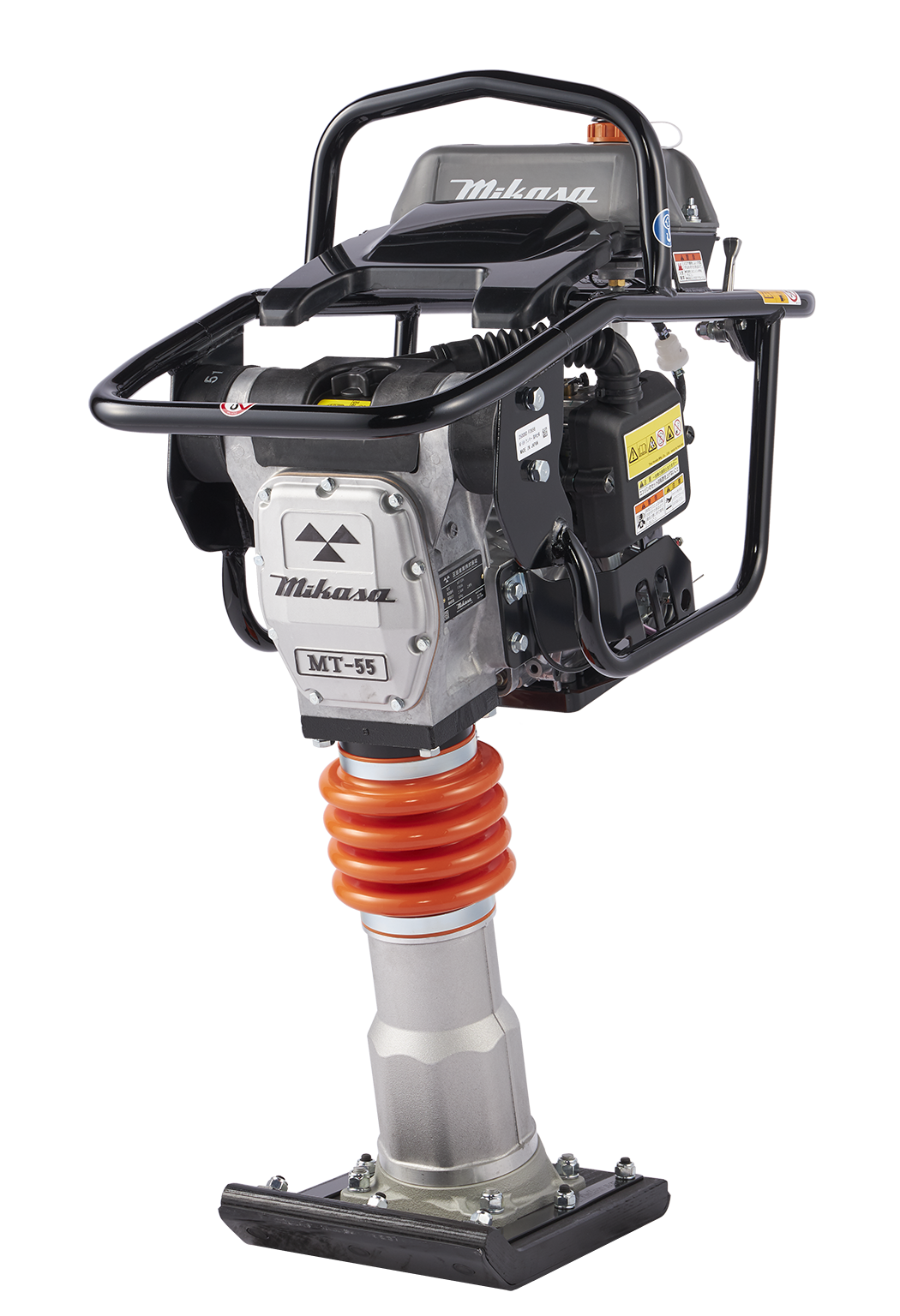 ①土壌の締固め
②地盤の掘削
③距離を計測
正解は・・・①
バックホウとはどの重機を指すでしょうか
①


②


③
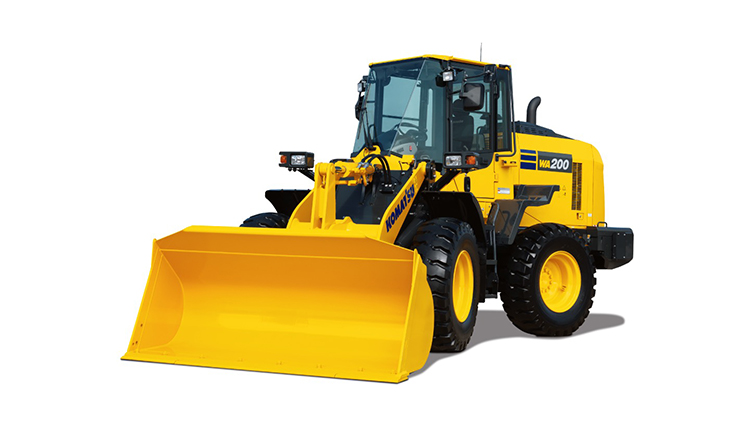 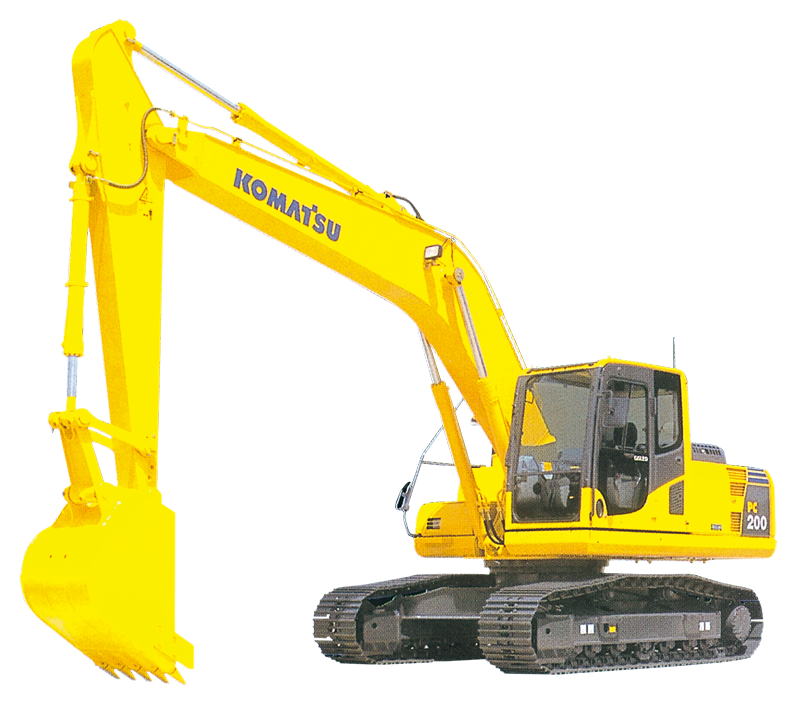 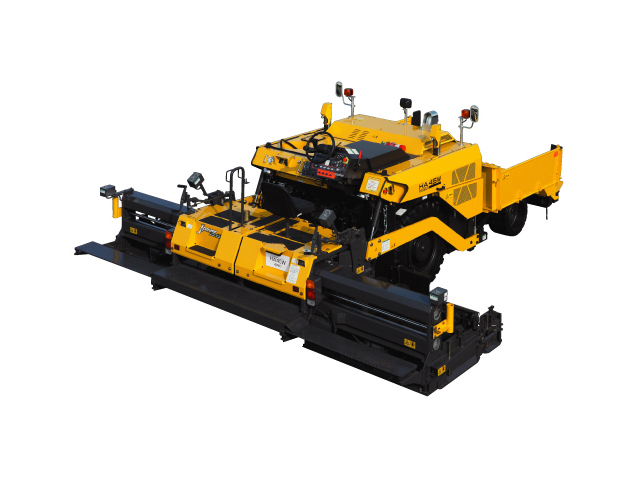 正解は・・・②
この材料は何に使うものでしょうか
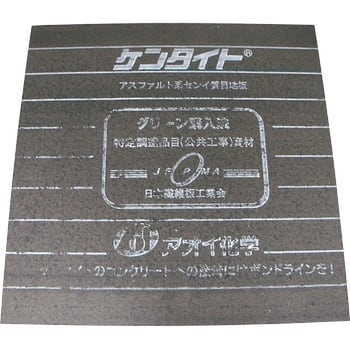 ①断熱材として建物の壁や天井、床等に張り付ける。
②コンクリート目地の緩衝材として間に入れる。
③型枠材として建設物を造る際にコンクリートの打設に用いる。
正解は・・・②
玉掛けに用いるワイヤーロープは安全のため廃棄基準が決まっていますが、　　　　　　　次のうち正しいものを選んでください
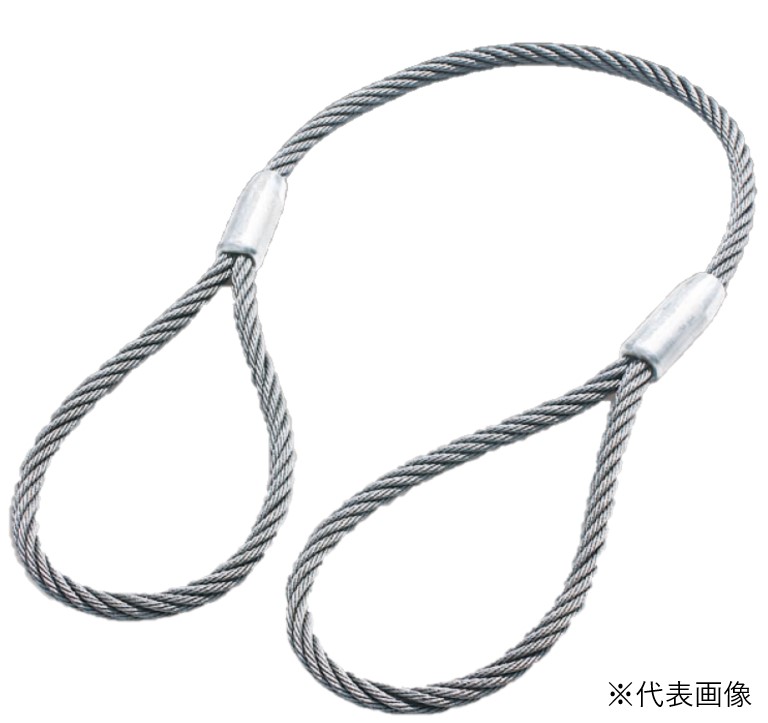 ①摩耗・・・直径の減少が公称径の５％を超えるもの。
②腐食・・・素線表面にピッチングが生じて、あばた状になったもの。
③キンク・・・局部的によりが詰まったり、戻ったりしているもの。
正解は・・・全て
トータルステーションとは何をする機械でしょうか
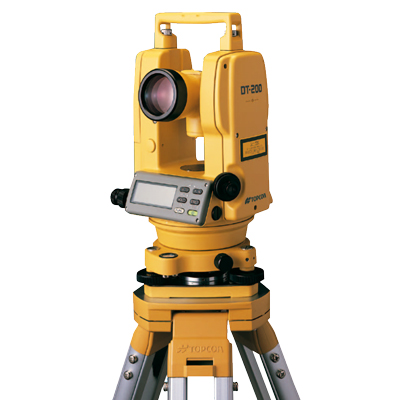 ①工事現場の様子を撮影するためのカメラ
②角度と距離を測定することのできる測量機
③熱中症対策のための温湿度計
正解は・・・②
あなたは何問正解できたでしょうか。次回もお楽しみに！！